ДЕЙСТВИЯ С ОБЫКНОВЕННЫМИ ДРОБЯМИ 
(сложение и 
вычитание).
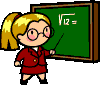 учитель  математики  I категории
Сухорукова Фарида Римовна
1.Сложение  дробей с одинаковым знаменателем и смешанных чисел
Контрольная работа
2. Вычитание дробей с одинаковым знаменателем и смешанных чисел
Контрольная работа
Esc выход
Сложение дробей и смешанных чисел
При сложении дробей складываются числители, знаменатель переписывается.
При сложении смешанных чисел целые части складывают отдельно, а дробные отдельно.
Не забудьте выделить целую часть,  если дробь при сложении получилась неправильная.
Вычислить (выделить целую часть)
ПРОВЕРЬ ОТВЕТЫ
В меню
Вычитание дробей и смешанных чисел
При вычитании дробей вычитаются числители, знаменатель переписывается.
Чтобы из целого числа вычисть дробь целую часть уменьшаемого, уменьшают на 1, которую представляют в виде дроби.
При вычитании смешанных чисел целые части вычитаются отдельно, а дробные отдельно. Результаты складываются.
Когда дробная часть уменьшаемого меньше чем у вычитаемого. Тогда, целую часть уменьшаемого, уменьшают на 1, а к числителю прибавляют знаменатель
Вычислить (ответы сократить)
ПРОВЕРЬ ОТВЕТЫ
В меню